Αριστοτέλους, Πολιτικὰ
(ΦΣ-ΦΓ 701)

Γιούλη Κορομπίλη
PhD, Humboldt (Βερολίνο) 
gkorobili@hotmail.com
Συναντήσεις για απορίες / εργασίες / συνεργασία:
Παρασκευές και κατόπιν ηλεκτρονικής συνεννόησης
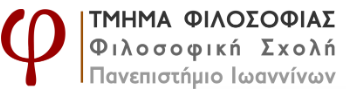 Πολιτικά Ι: Περιγραφή Θεματικής Ενότητας
Η πόλις ως κοινωνία και η σπουδαιότητά της. 
 Είδη εξουσίας. 
 Οι έννοιες φύσει ἄρχων και φύσει ἀρχόμενος. 
 Ορισμός και περιγραφή του αρχαϊκού οἴκου. 
 Η ύπαρξη της πόλεως φύσει και η αὐτάρκεια ως στόχος της. 
 Η σχέση πόλεως και πολίτη ως όλου και μέρους. 
 Ο άνθρωπος ως ζῷον πολιτικὸν φύσει.
Πολιτικά Ι: Περιγραφή Θεματικής Ενότητας
Ορισμός της οἰκονομίας. 
 Οι έννοιες φύσει ἄρχων και φύσει ἀρχόμενος στις συζυγίες κύριος-δούλος και σύζυγος/πατέρας-σύζυγος/τέκνα. 
 Ο δούλος ως κτῆμα ἔμψυχον αλλά και ὄργανον. 
 Η σημασία της ανάγκης και του συμφέροντος. 
 Η περίπτωση της εξουσίας της ψυχής επί του σώματος.
 Διαφορά δεσποτικής και πολιτικής εξουσίας. 
 Η έννοια της επιστήμης των δεσποτών και της επιστήμης των δούλων. 
 Η χρήση της αναλογίας στα Πολιτικά. 
 Η φορμουλαϊκή φράση «ἡ φύσις βούλεται».
Πολιτικά Ι: Περιγραφή Θεματικής Ενότητας
Περιεχόμενο και σχέση οἰκονομικῆς και χρηματιστικής επιστήμης. 
 Η έννοια του βίου και οι διαιρέσεις του. 
 Η μέθοδος της διαιρέσεως. 
 Το «πλουτεῖν τοῖς φιλοσόφοις» και η περίπτωση του Θαλή. 
 Η χρήση παραδειγμάτων από τη βιολογία και την ιατρική στα Πολιτικά. 
 Η χρήση της αξιωματικής ἀρχῆς «φύσις οὐδὲ ποιεῖ μάτην». 
 Ο άνθρωπος ως το κορυφαίο ἔμψυχον στην κλίμακα της φύσης.
 Η θεωρία και η εμπειρική παρατήρηση ως αλληλοσυμπλη- ρούμενες πτυχές της αριστοτελικής επιστημονικής προσέγγισης.
Πολιτικά Ι: Περιγραφή Θεματικής Ενότητας
Αντικείμενο της οἰκονομίας. 
 Διερεύνηση περί της αρετής του δούλου και του δεσπότη, της συζύγου και των τέκνων. 
 Η διάκριση της ψυχής σε μέρη.
Πολιτικά Ι 1 1252a1 κ. εξής
Ἐπειδὴ πᾶσαν πόλιν ὁρῶμεν κοινωνίαν τινὰ οὖσαν καὶ πᾶσαν κοινωνίαν ἀγαθοῦ τινος ἕνεκεν 
συνεστηκυῖαν (τοῦ γὰρ εἶναι δοκοῦντος ἀγαθοῦ χάριν πάντα πράττουσι πάντες), 
δῆλον ὡς πᾶσαι μὲν ἀγαθοῦ τινος στοχάζονται, μάλιστα δὲ καὶ τοῦ κυριωτάτου πάντων 
ἡ πασῶν κυριωτάτη καὶ πάσας περιέχουσα τὰς ἄλλας. αὕτη δ' ἐστὶν ἡ καλουμένη πόλις 
καὶ ἡ κοινωνία ἡ πολιτική.
Πολιτικά Ι 1 1252a7 κ. εξής
ὅσοι μὲν οὖν οἴονται πολιτικὸν καὶ βασιλικὸν καὶ 
οἰκονομικὸν καὶ δεσποτικὸν εἶναι τὸν αὐτὸν 
οὐ καλῶς λέγουσιν (πλήθει γὰρ καὶ ὀλιγότητι 
νομίζουσι διαφέρειν ἀλλ' οὐκ εἴδει τούτων ἕκαστον, 
οἷον ἂν μὲν ὀλίγων, δεσπότην, ἂν δὲ πλειόνων, οἰκονό-μον, ἂν δ' ἔτι πλειόνων, πολιτικὸν ἢ βασιλικόν, 
ὡς οὐδὲν διαφέρουσαν μεγάλην οἰκίαν ἢ μικρὰν πόλιν· 
καὶ πολιτικὸν δὲ καὶ βασιλικόν, 
ὅταν μὲν αὐτὸς ἐφεστήκῃ, βασιλικόν, 
ὅταν δὲ κατὰ τοὺς λόγους τῆς ἐπιστήμης τῆς τοιαύτης κατὰ μέρος ἄρχων καὶ ἀρχόμενος, πολιτικόν· ταῦτα δ' οὐκ ἔστιν ἀληθῆ)·
Πολιτικά Ι 1 1252a17-23
δῆλον δ' ἔσται τὸ λεγόμενον ἐπισκοποῦσι κατὰ τὴν ὑφηγημένην μέθοδον. 
ὥσπερ γὰρ ἐν τοῖς ἄλλοις τὸ σύνθετον μέχρι 
τῶν ἀσυνθέτων ἀνάγκη διαιρεῖν (ταῦτα γὰρ 
ἐλάχιστα μόρια τοῦ παντός), οὕτω καὶ πόλιν ἐξ ὧν σύγκειται σκοποῦντες ὀψόμεθα καὶ 
περὶ τούτων μᾶλλον, τί τε διαφέρουσιν ἀλλήλων καὶ εἴ τι τεχνικὸν ἐνδέχεται λαβεῖν περὶ ἕκαστον τῶν ῥηθέντων.